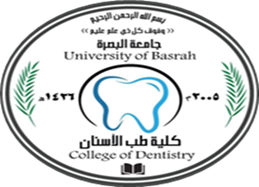 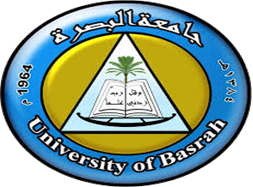 Periodontology –Stage 4
Mobility
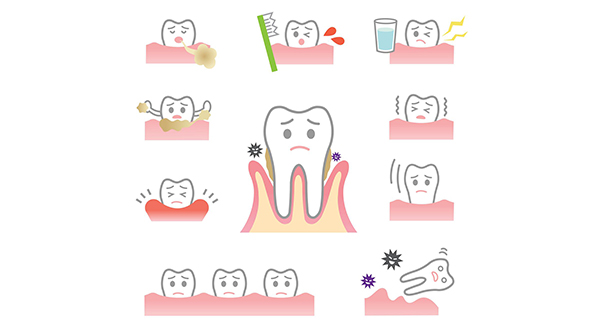 By Dr. Huda Jassem 
Department of periodontology 
College Of Dentistry
University of Basrah
1
University of Basrah-College of Dentistry-Department of Periodontology
Contents
Introduction 
   Physiological Mobility 
Pathological Mobility
Causes of Tooth Mobility
Factors that govern tooth mobility in a horizontal direction
Classification of tooth mobility (T.M.)
Sign & Symptoms of T.M
Treatment of increased tooth mobility
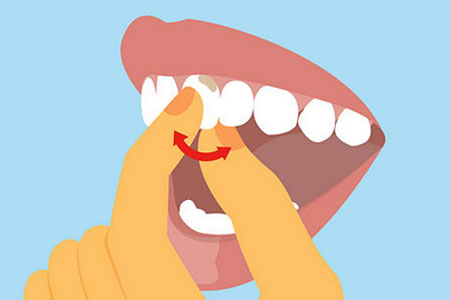 2
University of Basrah-College of Dentistry-Department of Periodontology
Today’s Phrase
3
Introduction
Mobility
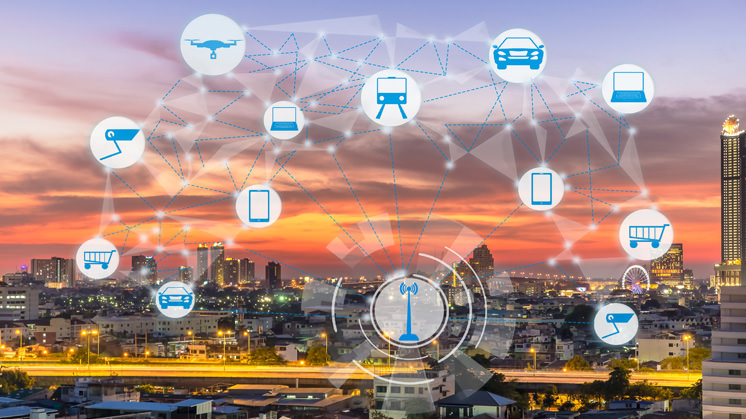 4
University of Basrah-College of Dentistry-Department of Periodontology
Introduction
Tooth Mobility??
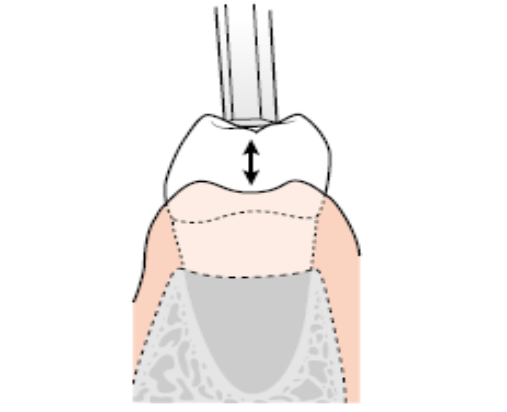 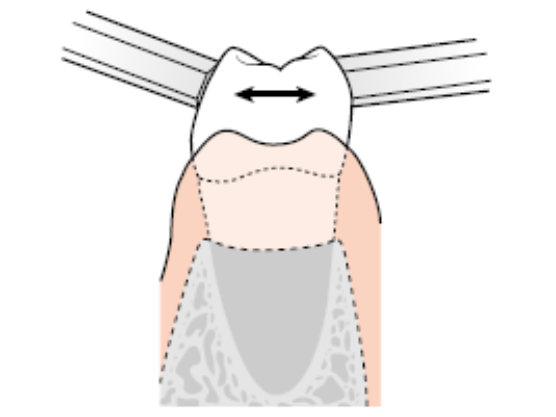 5
University of Basrah-College of Dentistry-Department of Periodontology
Introduction
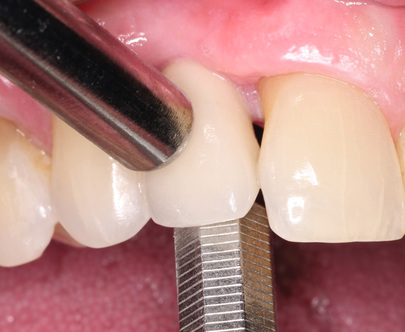 6
Physiological Mobility
Definition
Conditions
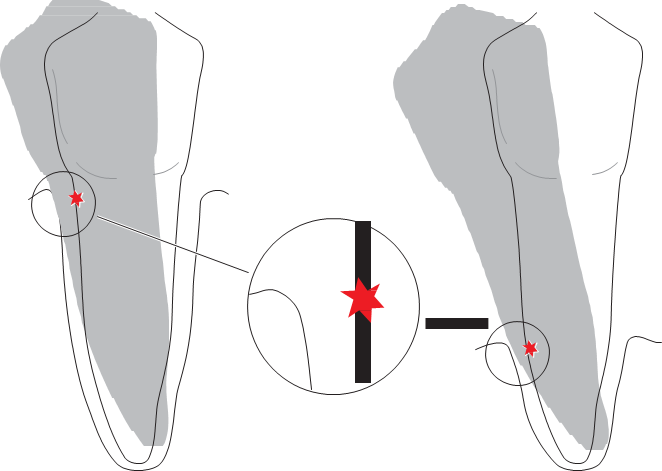 7
University of Basrah-College of Dentistry-Department of Periodontology
Physiological Mobility
Initial & Secondary Tooth Mobility
Muehlemann (1954, 1960) 
Periodontometer

100 pounds0.05-0.1 mm. 
500 pounds 
Incisors 0.1-0.12 mm
Canines 0.05-0.09 mm
Premolars 0.08-0.1 mm
Molars 0.04-0.08 mm
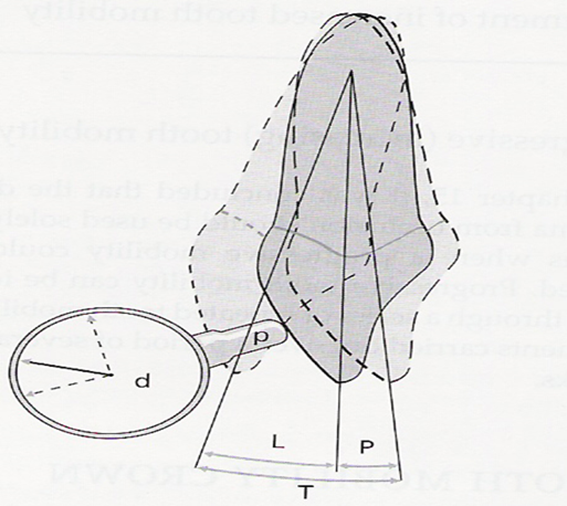 8
University of Basrah-College of Dentistry-Department of Periodontology
Pathological Mobility
Definition
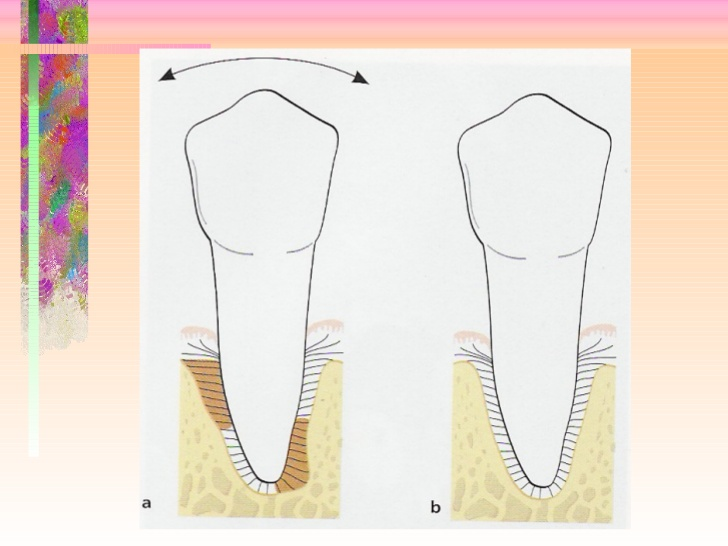 9
University of Basrah-College of Dentistry-Department of Periodontology
Mobility
Device (Periotest)
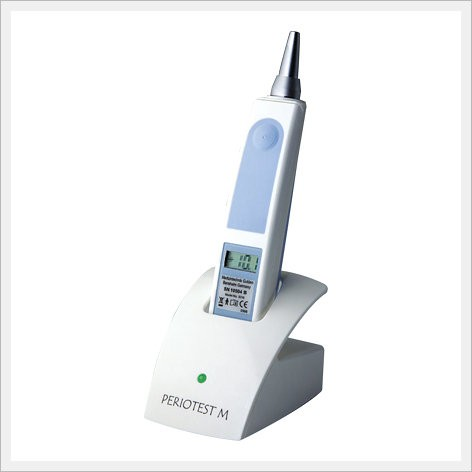 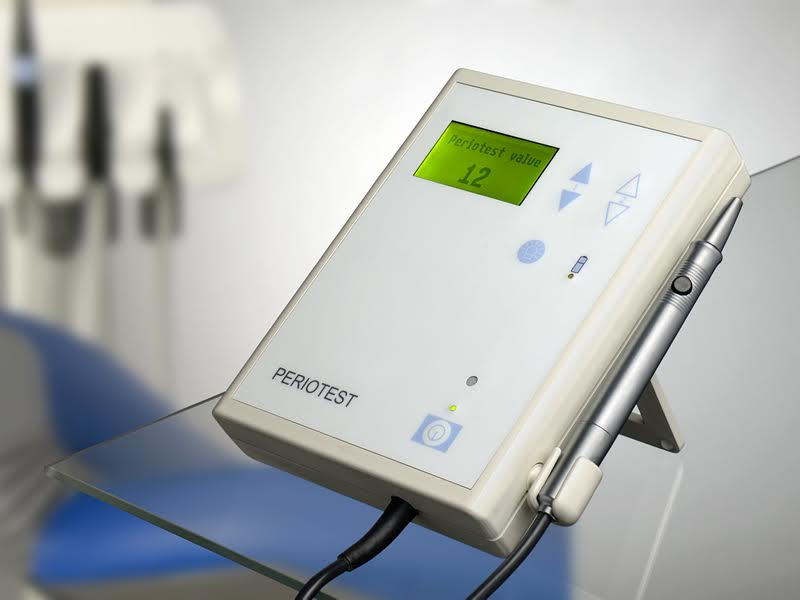 10
University of Basrah-College of Dentistry-Department of Periodontology
Causes of Tooth Mobility
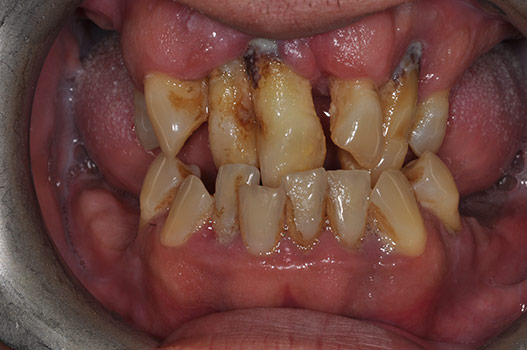 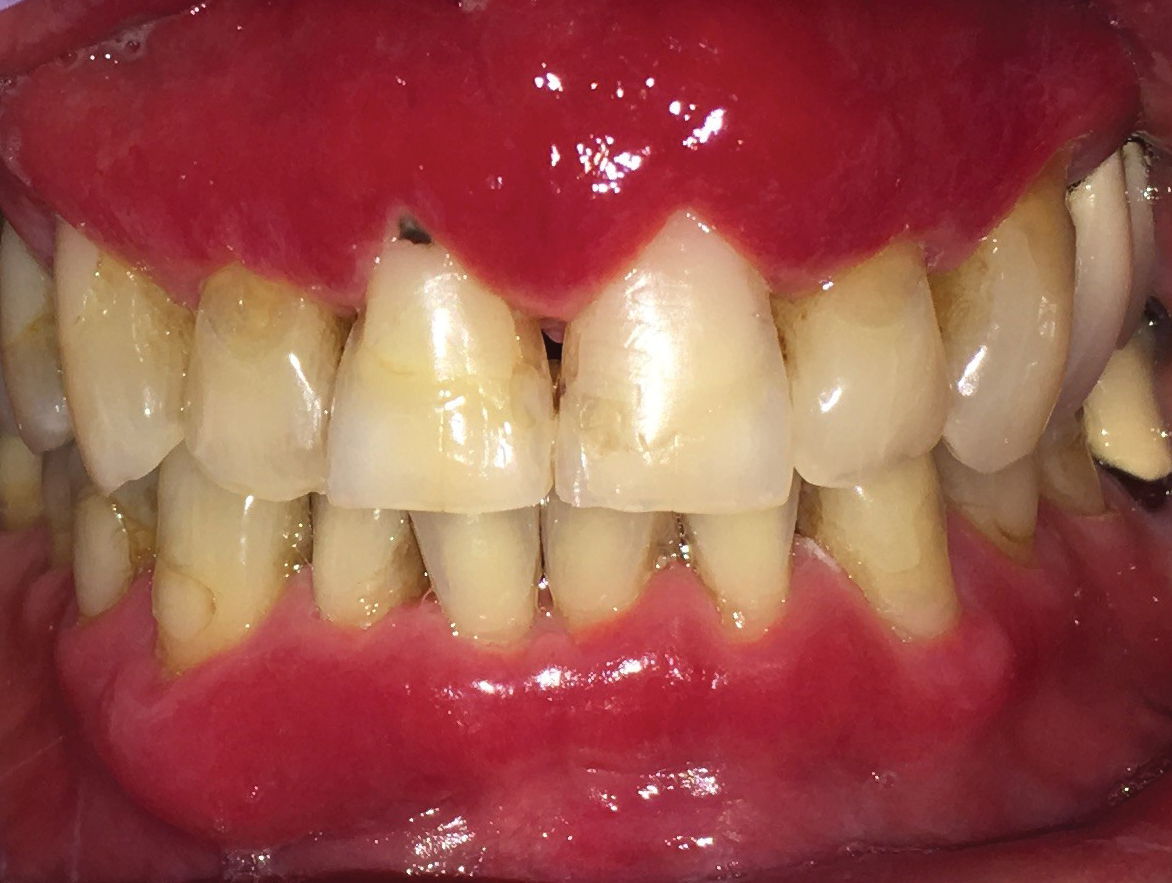 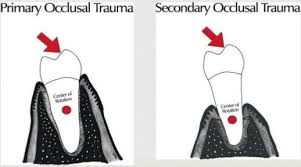 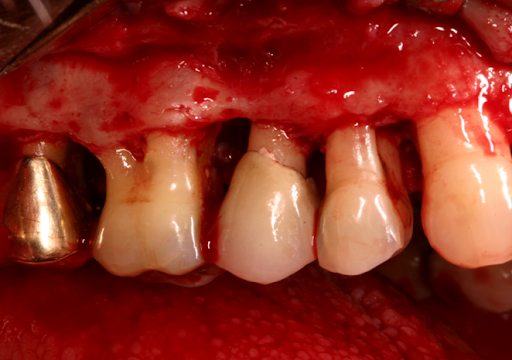 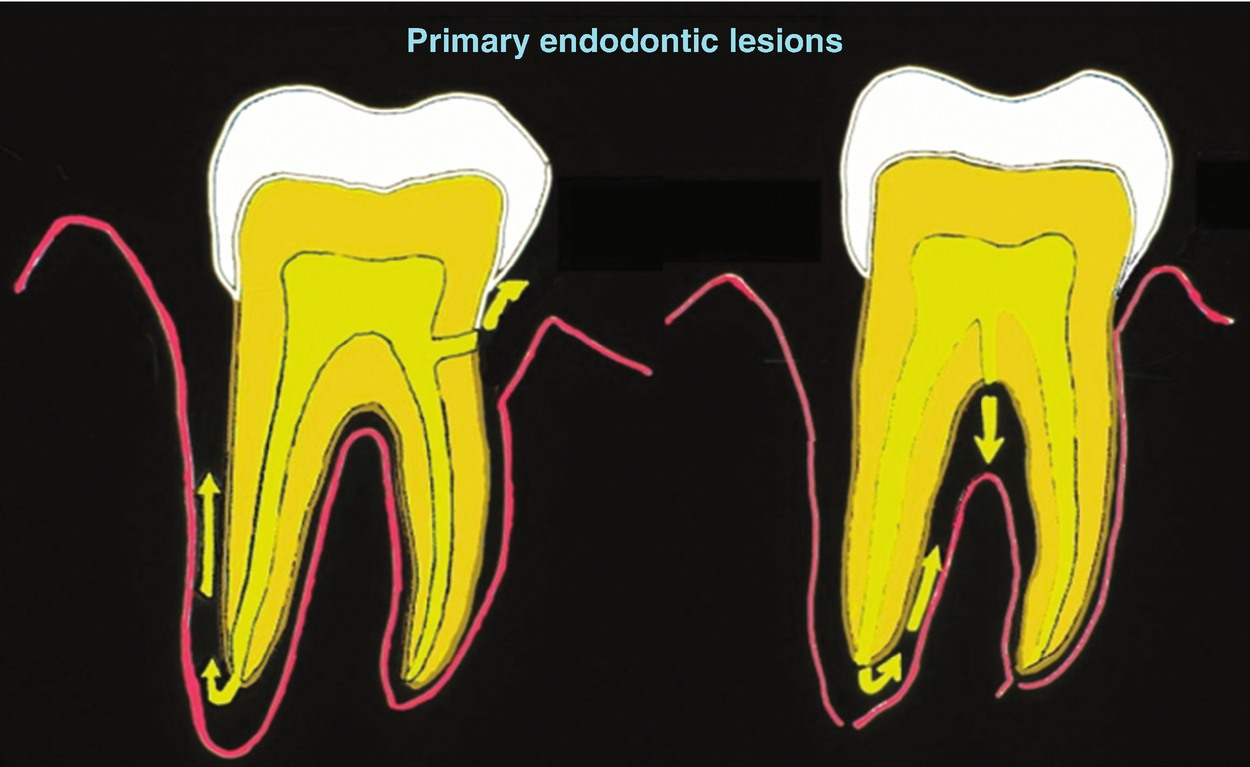 11
University of Basrah-College of Dentistry-Department of Periodontology
Factors that govern tooth mobility in a horizontal direction
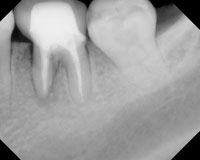 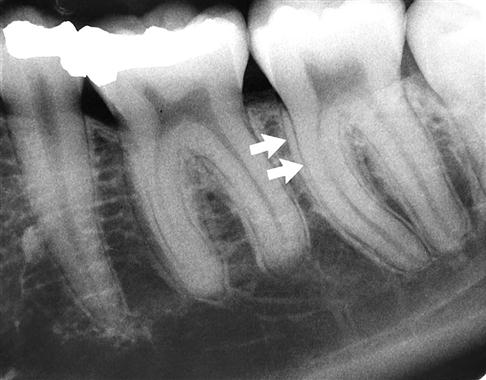 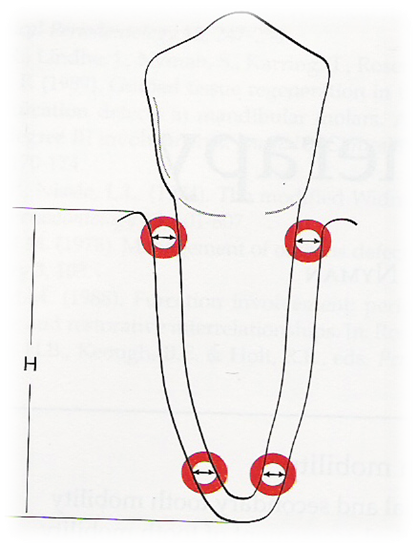 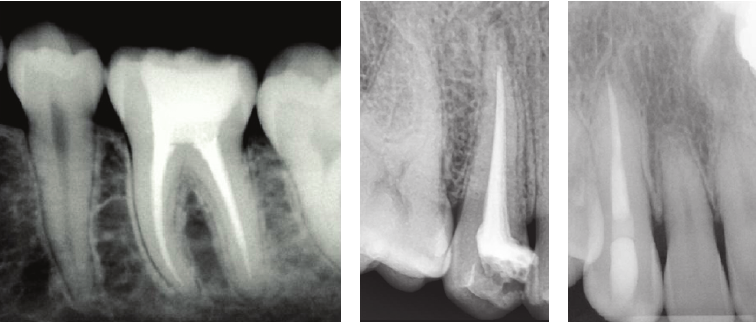 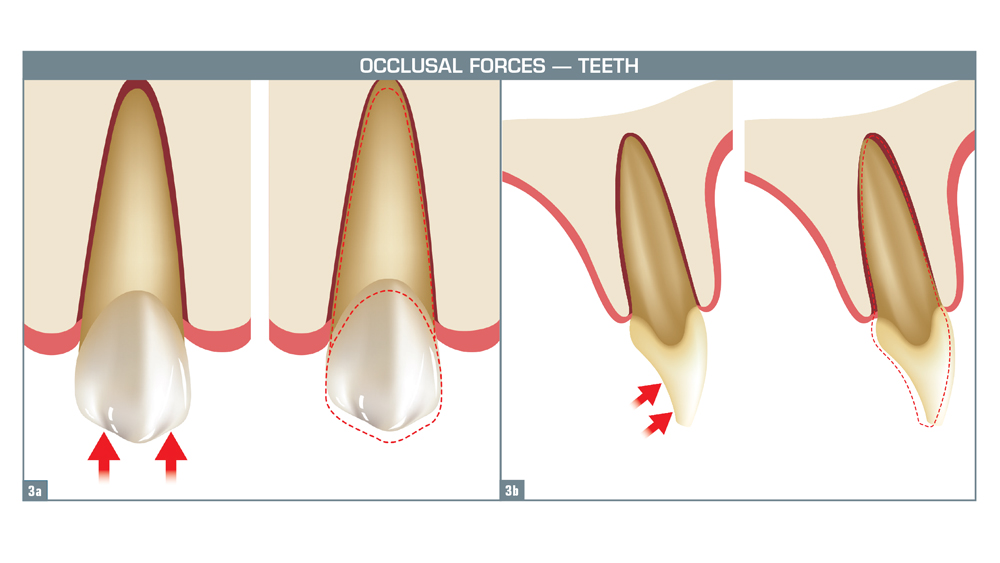 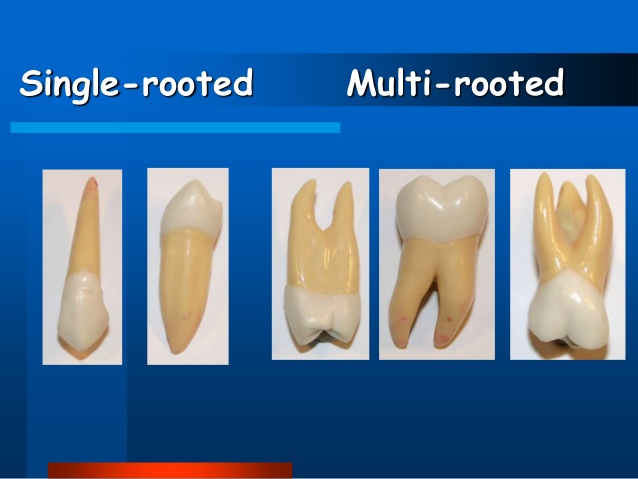 12
University of Basrah-College of Dentistry-Department of Periodontology
Classification of tooth mobility(T.M.)
Degree 0   
Degree 1
Degree 2
Degree 3
13
University of Basrah-College of Dentistry-Department of Periodontology
Sign & Symptoms of T.M
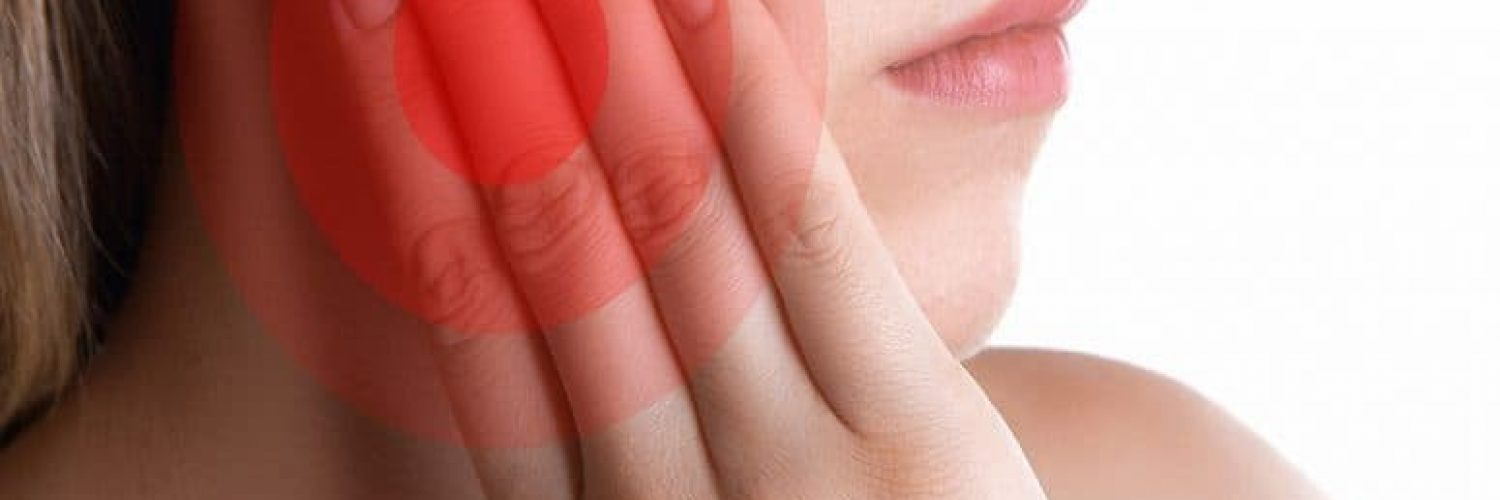 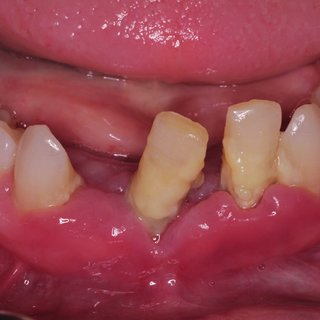 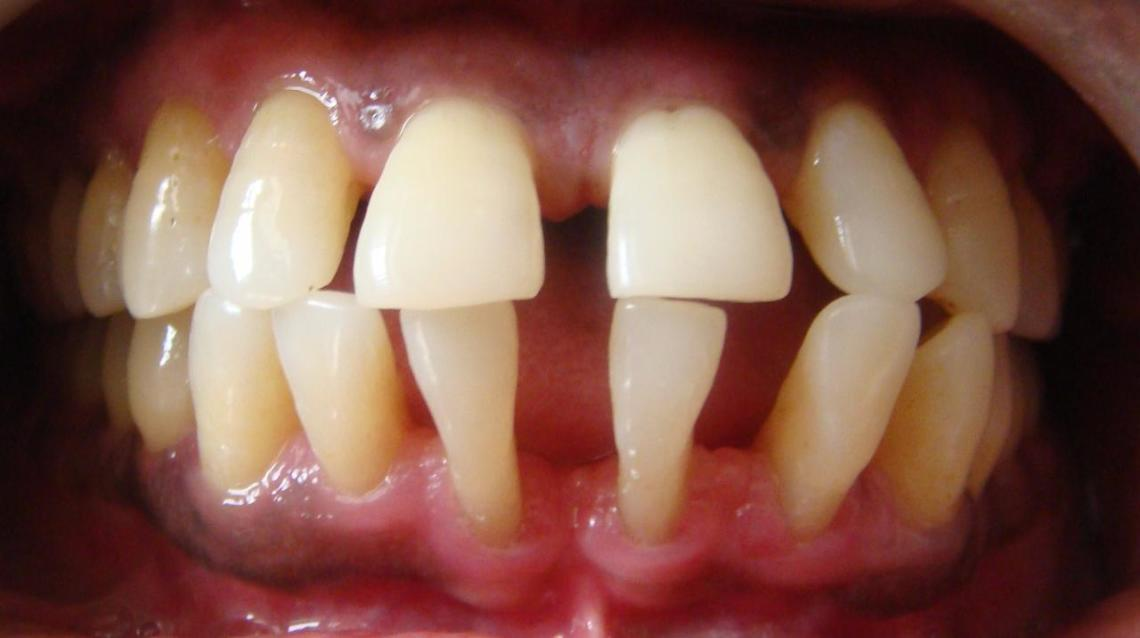 14
University of Basrah-College of Dentistry-Department of Periodontology
Treatment of increased tooth mobility
Situation I: 
Increased mobility of a tooth with increased width of the periodontal ligament but normal height of the alveolar bone
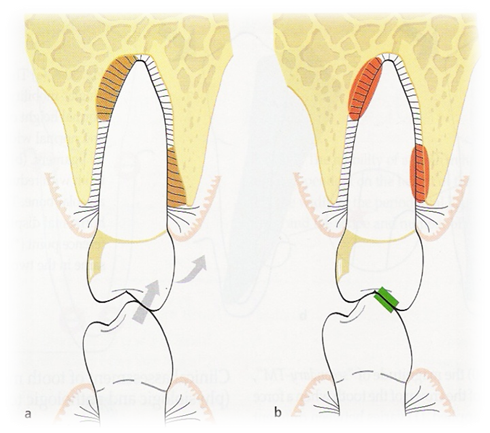 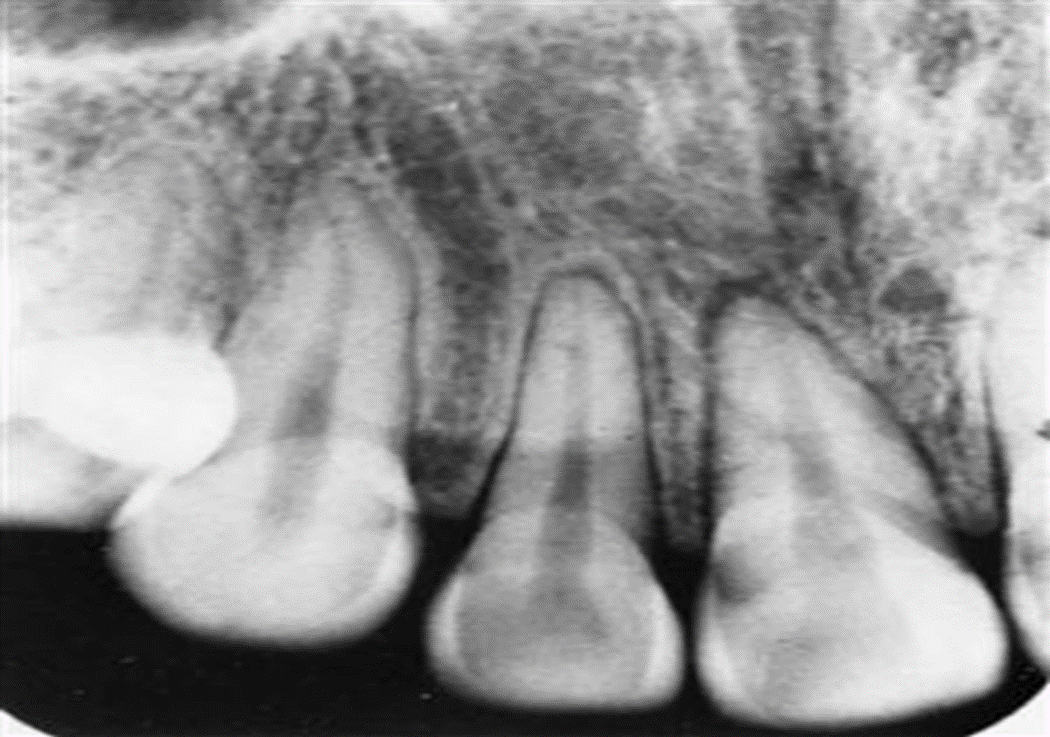 15
University of Basrah-College of Dentistry-Department of Periodontology
Treatment of increased tooth mobility
Situation II: 
Increased mobility of a tooth with increased width of P. D. ligament& reduced height of alveolar bone
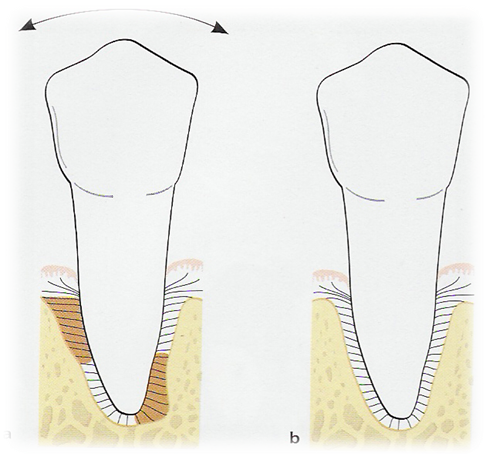 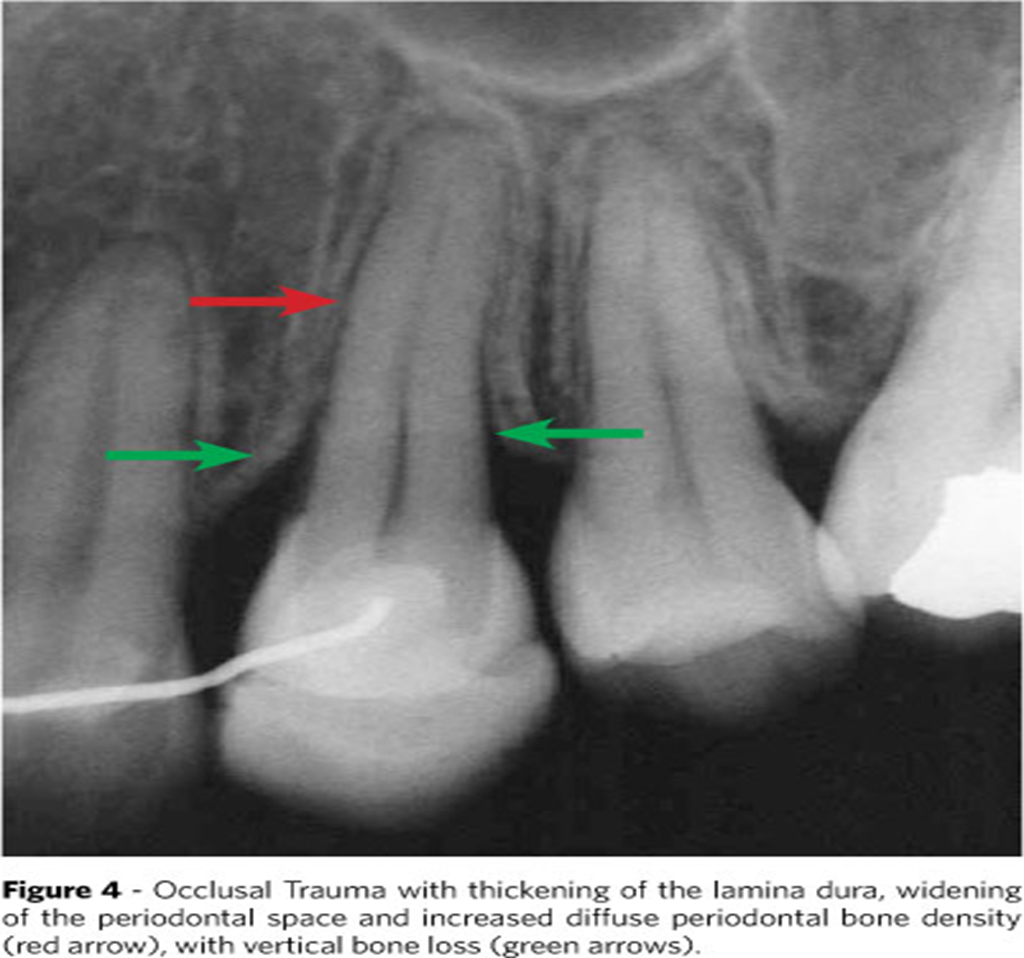 16
University of Basrah-College of Dentistry-Department of Periodontology
Treatment of increased tooth mobility
Situation III:
Increased mobility of a tooth with reduced height of alveolar bone & normal width of P.D. ligament.
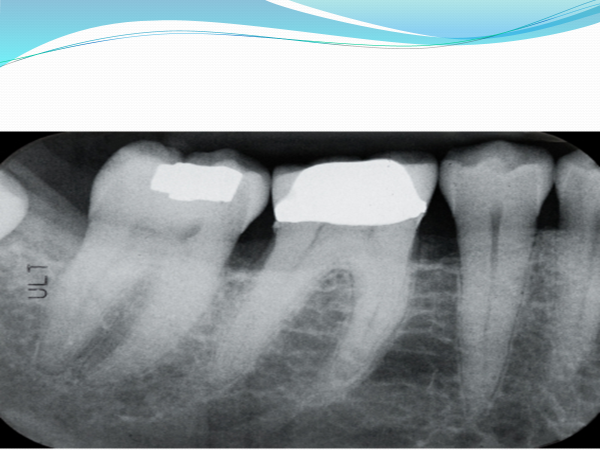 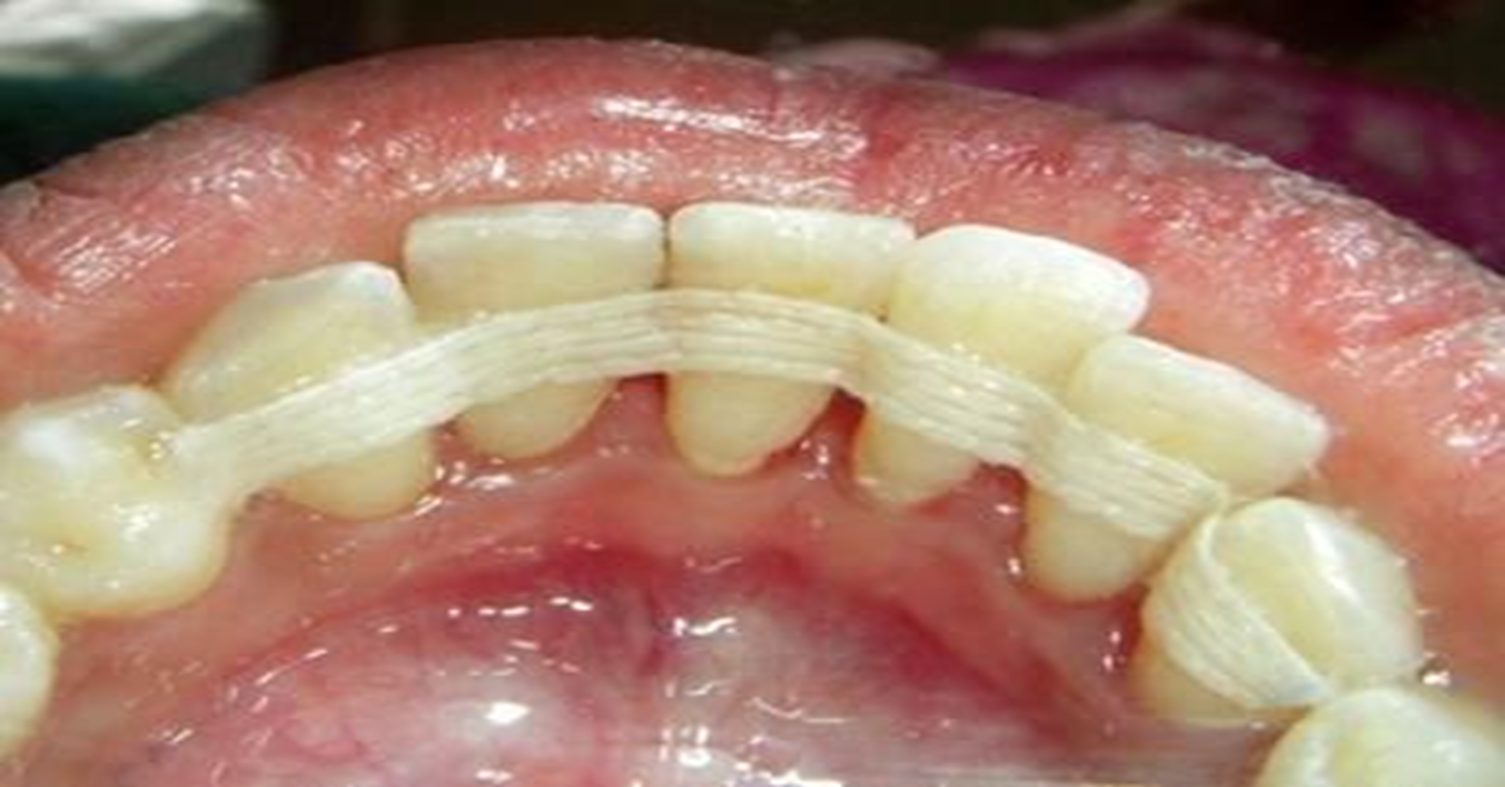 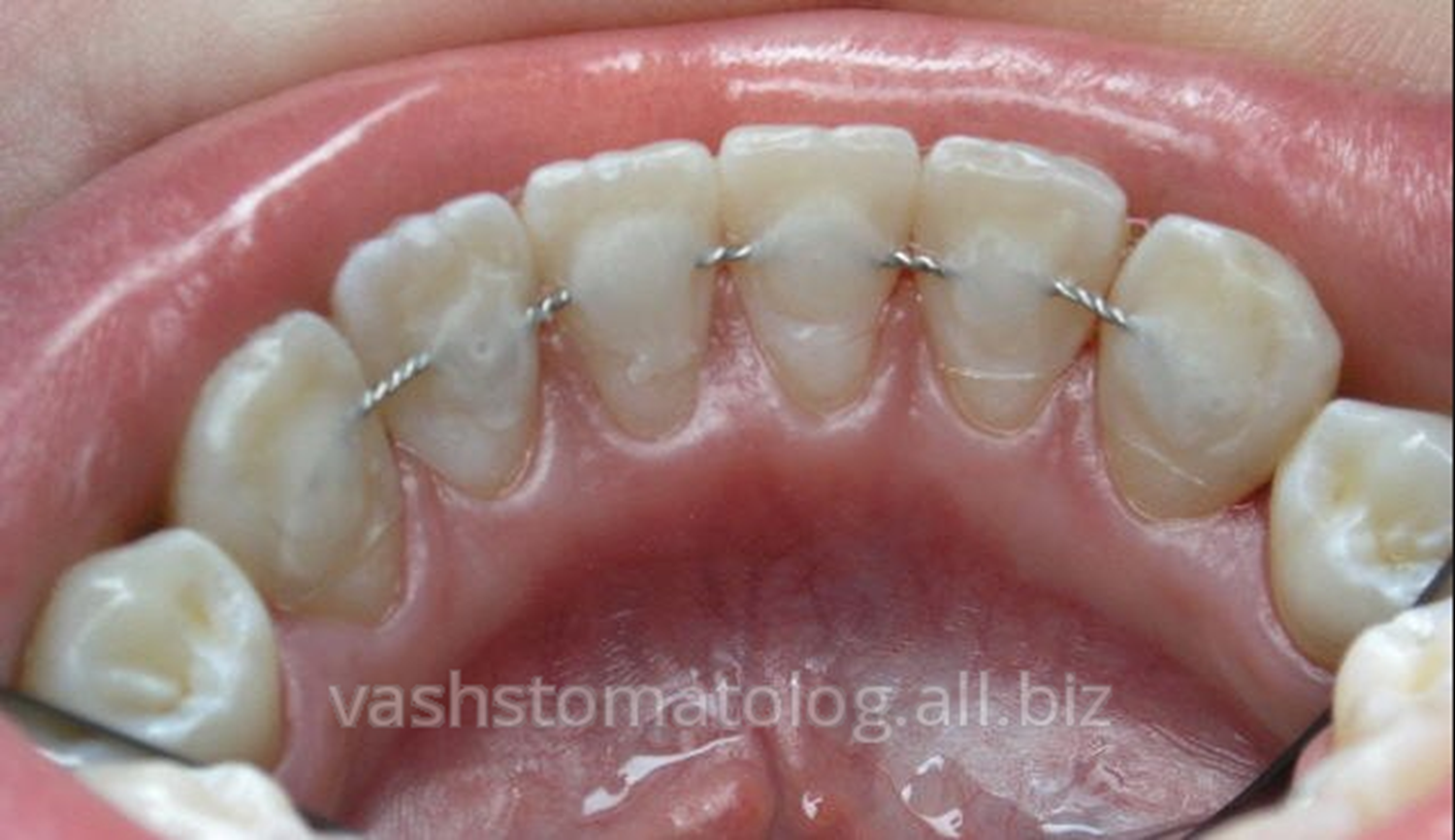 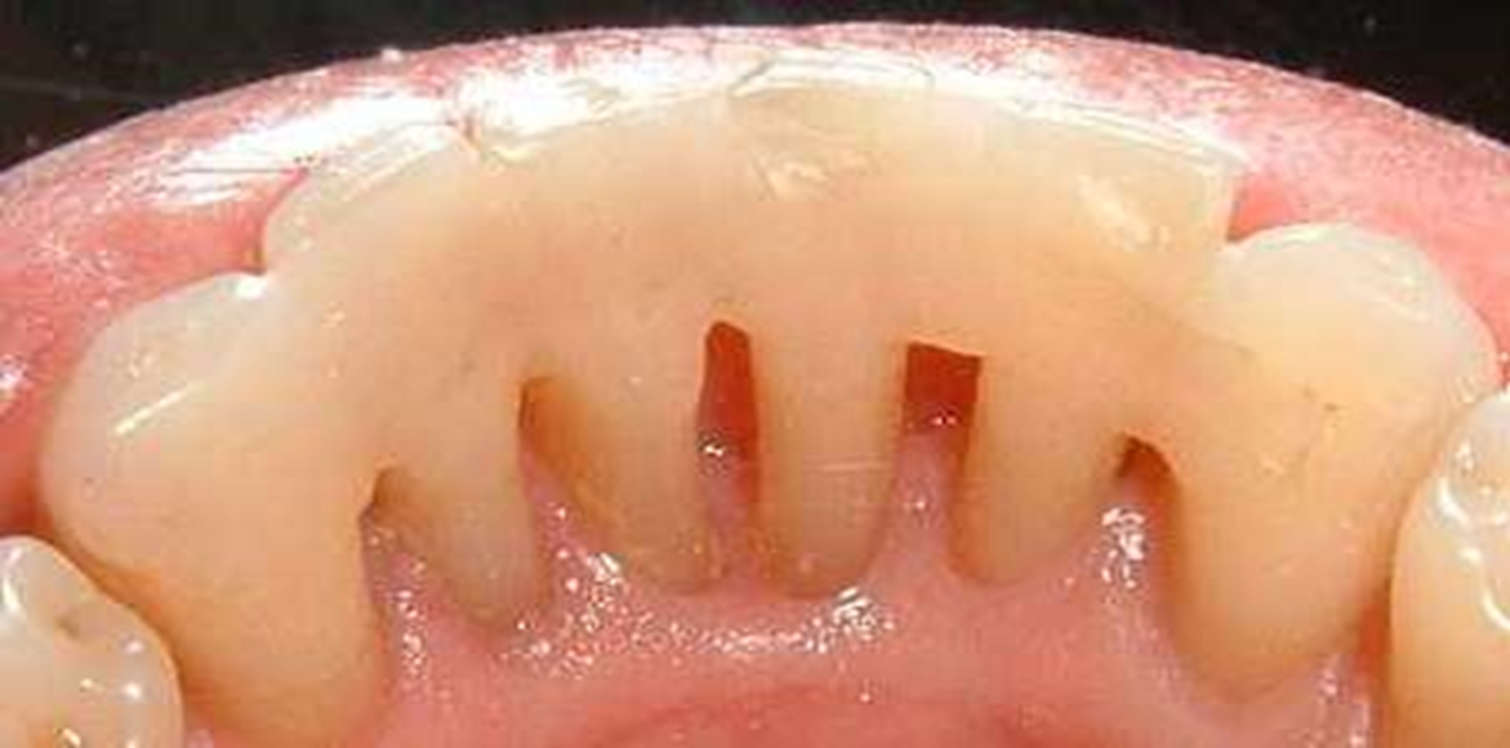 17
University of Basrah-College of Dentistry-Department of Periodontology
Treatment of increased tooth mobility
Situation III:
Increased mobility of a tooth with reduced height of alveolar bone & normal width of P.D. ligament.



https://youtu.be/NKtuA1uPjnU
(watch video for Ribbond Periodontal Splint Technique)
18
University of Basrah-College of Dentistry-Department of Periodontology
Treatment of increased tooth mobility
Situation IV: 
Progressive (increasing) mobility of a tooth (teeth) as a result of gradually increasing width of P.D. ligament in teeth with reduced height of alveolar bone
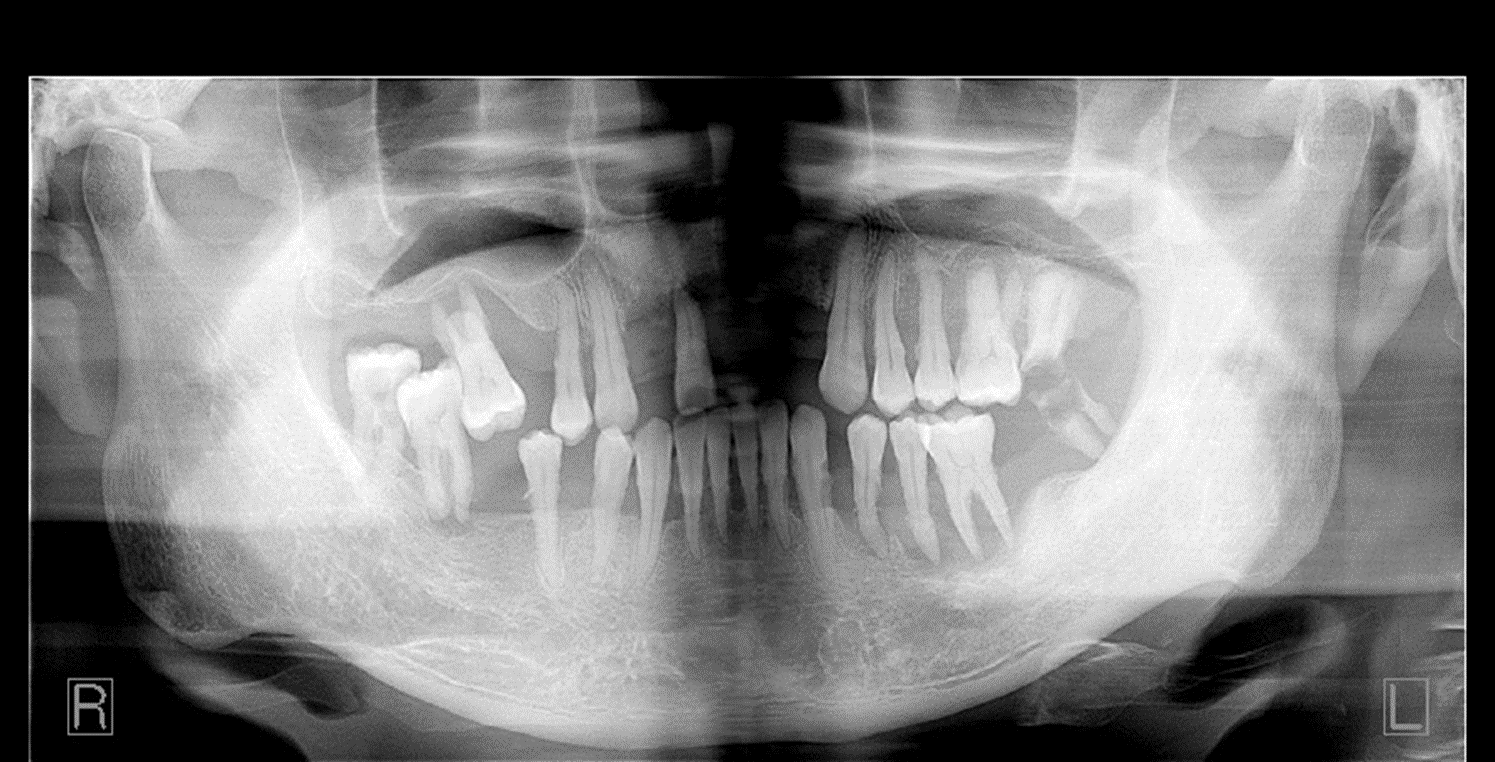 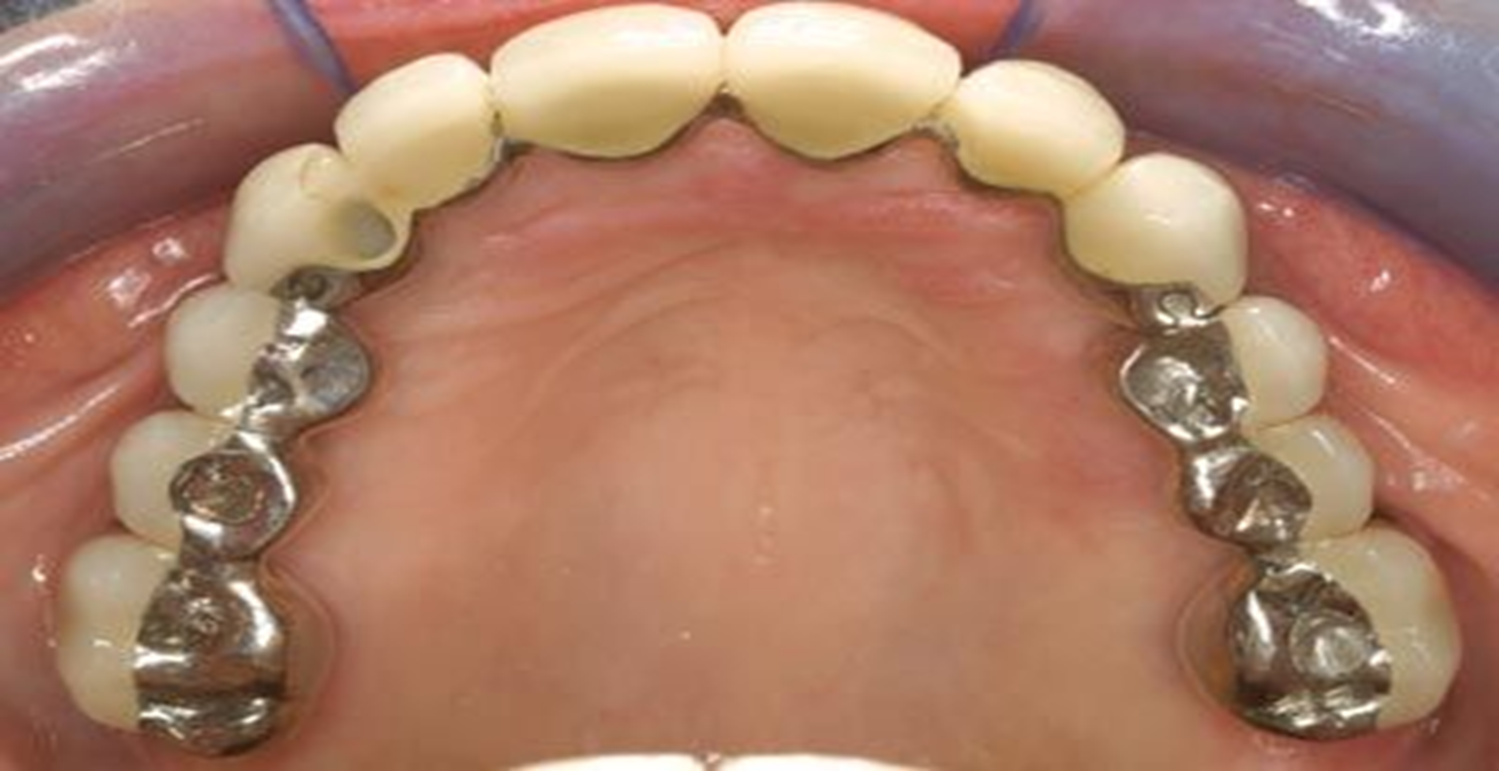 19
University of Basrah-College of Dentistry-Department of Periodontology
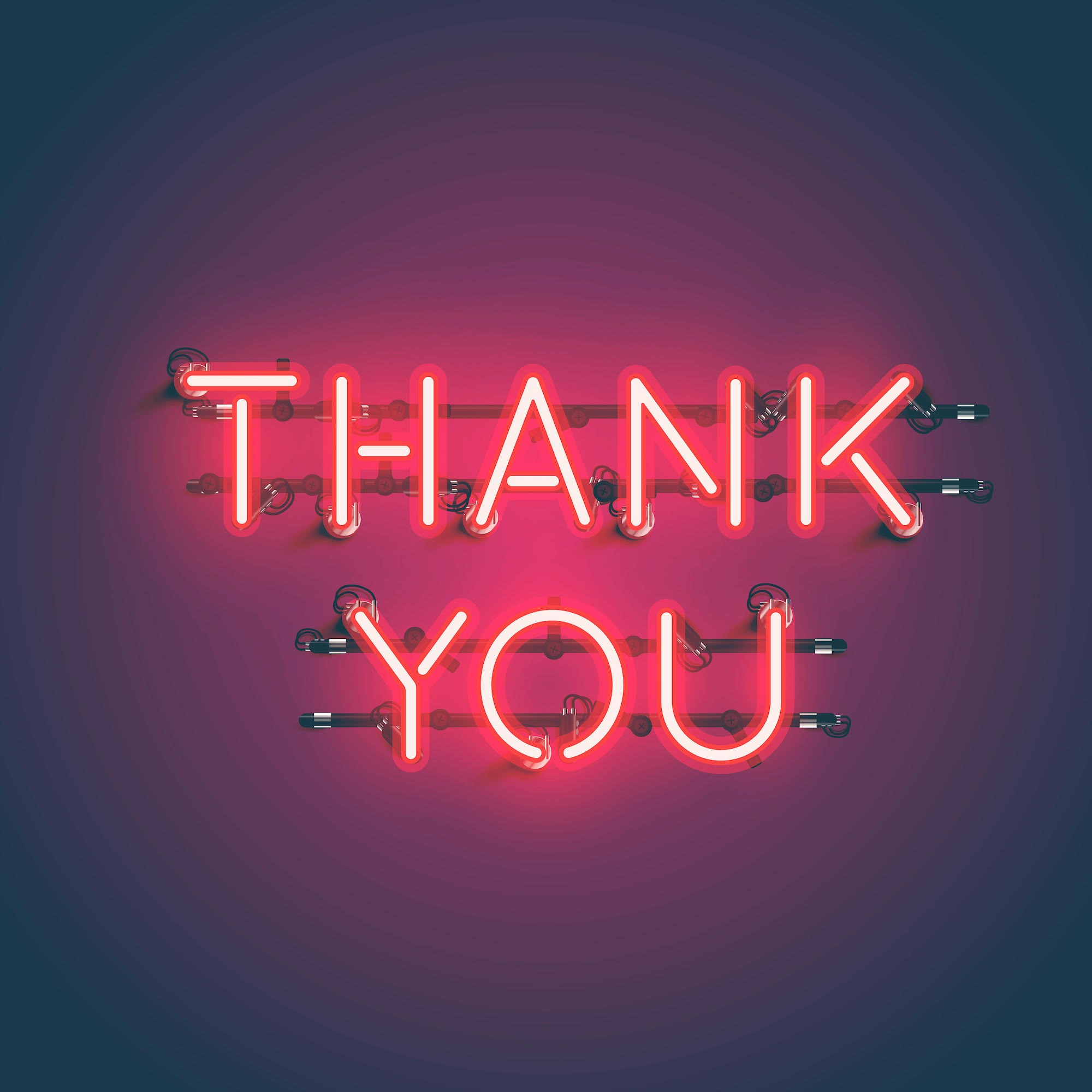 20